Какой взрослый может поддержать инициативу ребенка?
Инициативность  дошкольника
Способность преодолевать наличную ситуацию в соответствии с собственным замыслом
Какие качества ее обеспечивают?
осознание своих потребностей, состояния, интересов
воображение
уверенность в себе
ориентация в социальных рамках
способность взаимодействовать с другими
владение средствами деятельности
Где формируются эти качества?
Сюжетно-ролевая игра
Познавательная и продуктивная деятельность по собственному замыслу
Особый уклад жизни группы
Три обязательных условия
В группе созданы все условия для игры:

Время
Предметная среда 
Умелый взрослый
Три обязательных условия
2. Дети – хозяева в пространстве группы
 
Доступно 
Гибко 
Изменяемо
Три обязательных условия
3. В группе поддерживают интересы детей в познавательной и продуктивной деятельности
- Есть чем заинтересоваться
- Можно выбирать вид деятельности
- Можно выбирать и устраивать адекватное место действия
- Можно выбирать партнеров по действию
- Можно предъявить результат
Как это уже делается?
«Метод проектов»
«Клубный час»
«Свободный час» 
Детский совет
Исследовательская деятельность
….
Что умеет взрослый?
умеет играть сам и получает удовольствие от игры, 
умеет создать условия для детской игры,
 умеет включиться в игровую деятельность детей для ее фасилитации, 
умеет наблюдать за свободной игрой детей и оценивать уровень развития игровых способностей
Что умеет взрослый?
умеет преобразовывать пространство группы в соответствии с новыми задачами, 
имеет собственный стиль организации пространства, 
способен удерживать одновременную работу малых детских групп в разных местах группы, 
умеет сотрудничать с детьми в оформлении пространства группы
Что умеет взрослый?
умеет удивляться и удивлять, 
умеет услышать и поддержать детское любопытство, 
способен изменить образовательную деятельность так, чтобы она способствовала поиску ответов на детские вопросы, 
гибок в отношении планов дня и организации конкретной познавательной деятельности, 
способен предъявить детский интерес родителям и включить их в работу, 
умеет оформить результаты
В жизни группы 
(хотим видеть)
В культуре сада 
(делаем)
Есть чем заинтересоваться
Можно выбрать вид деятельности
Можно выбирать партнеров
Можно выбрать адекватное место действия
Есть где предъявить достижения
Веер возможностей
Реальный выбор для включения/ не включения  в деятельность
Командная организация
Можно влиять на важные решения
Возможность для проб
Предъявление опыта коллегам внутри сада и вне его
Для сотрудничества
Юстус Татьяна Ивановна 
yustus@univers.su
391 223 34 90
Г. Красноярск
Детский сад "Журавушка", 
Гимназия N 1 -  "Универс"
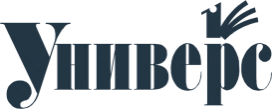